Optimising wave hindcasts with the Cylc workflow engine
Richard Gorman, Jose-Henrique Alves, Hilary Oliver
NCEP, 30 November 2017
Model Optimisation
What is model optimisation?
How can this be automated?
Task scheduling in complex workflows - Cylc
A Cylc optimisation suite: Cyclops V1.0
Application to wave hindcasts
Potential applications and future developments
The Cylc workflow engine
Developed by Hilary Oliver (NIWA) and collaborators (NIWA, UKMO,…)
Handles the scheduling of inter-dependent computing tasks repeated over multiple cycles (e.g. in an operational forecast system)
Configures task scheduling via dependency graphs
Allows for tasks from multiple cycles to run simultaneously while respecting inter-cycle dependencies
Used at:
NIWA (NZ)
UK Met Office
NRL Marine Meteorology Division (USA)
Max Planck Institute for Meteorology (Germany) 
Bureau of Meteorology (Australia)
GFDL (NOAA/Princeton University, USA) 
…
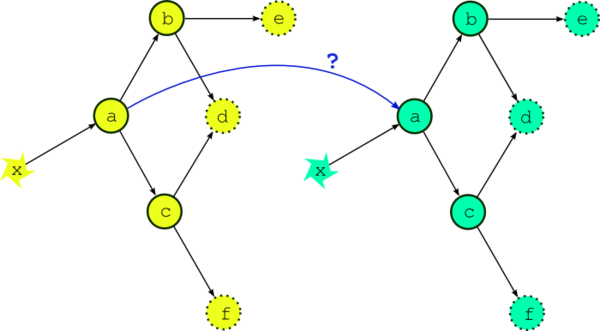 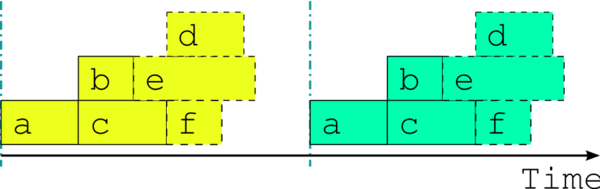 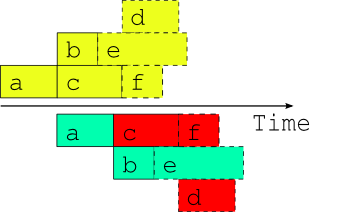 Application to a wave hindcast
Wavewatch v4.18 with either Tolman & Chalikov (1996) or Ardhuin et al (2010) source term parameterisation
Global domain at 1° × 1° spatial resolution
Input wind and sea ice concentration fields from the ERA-Interim Reanalysis (1979-2016)
Error metric: normalised RMSE of significant wave height compared with collocated altimeter data (from the IFREMER database), spatially averaged (between 61°S and 61°N)
Cylc dependency graph example: wave hindcast suite
Initial tasks
Monthly tasks
Prepare model control file
Process satellite inputs
Process wind & ice inputs
Get restart file from previous run
Run Wavewatch
Compute & accumulate error statistics
Process model outputs
Error statistics from the full hindcast – normalised RMS error in Hs
Model parameter tuning
The objective function
Algorithms for nonlinear optimisation
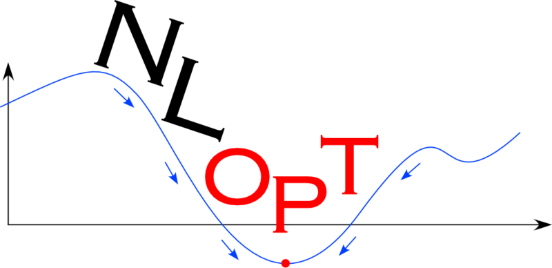 Nlopt nonlinear optimisation toolbox (Johnson, 2014) 
http://ab-initio.mit.edu/nlopt
Versions in C, python
Implements many algorithms
We want derivative-free, bounded optimisation
Requires the user to write a subroutine to evaluate the objective function
Schematic of an optimisation algorithm
User supplied starting value of x
objective function subroutine:
Run the model system with parameter set x
Return the resulting f(x)
Call the user-supplied objective function to compute f(x)
Do some computation on all the x and f values sampled so far
Have we met our convergence criteria?
NO
YES
Select a new sample point x
Optimal x, f(x)
Schematic of an optimisation algorithm – with generic objective function
User supplied starting value of x
objective function subroutine:
Is x is in a lookup table of previous results?
Call the user-supplied objective function to compute f(x)
YES: return 
tabulated  f(x)
NO: Write the parameter set x to a model input file
Do some computation on all the x and f values sampled so far
Have we met our convergence criteria?
Stop the optimisation algorithm
NO
YES
Select a new sample point x
Optimal x, f(x)
Model system :
Run the whole model system with parameter set x
Add x, f(x) to the lookup table
REPEAT UNTIL THE OPTIMISATION CODE COMPLETES
The new optimisation  method
The optimisation program no longer has the computation of the real objective function built in
Instead, the optimisation programme simply takes the set of previous results, and either decides that the process has converged, or returns the next set of parameter values to try (according to a chosen algorithm)
A separate modelling system takes a set of parameters, and returns an error score
Parameters
Model
Suite
Optimisation
Program
Error score
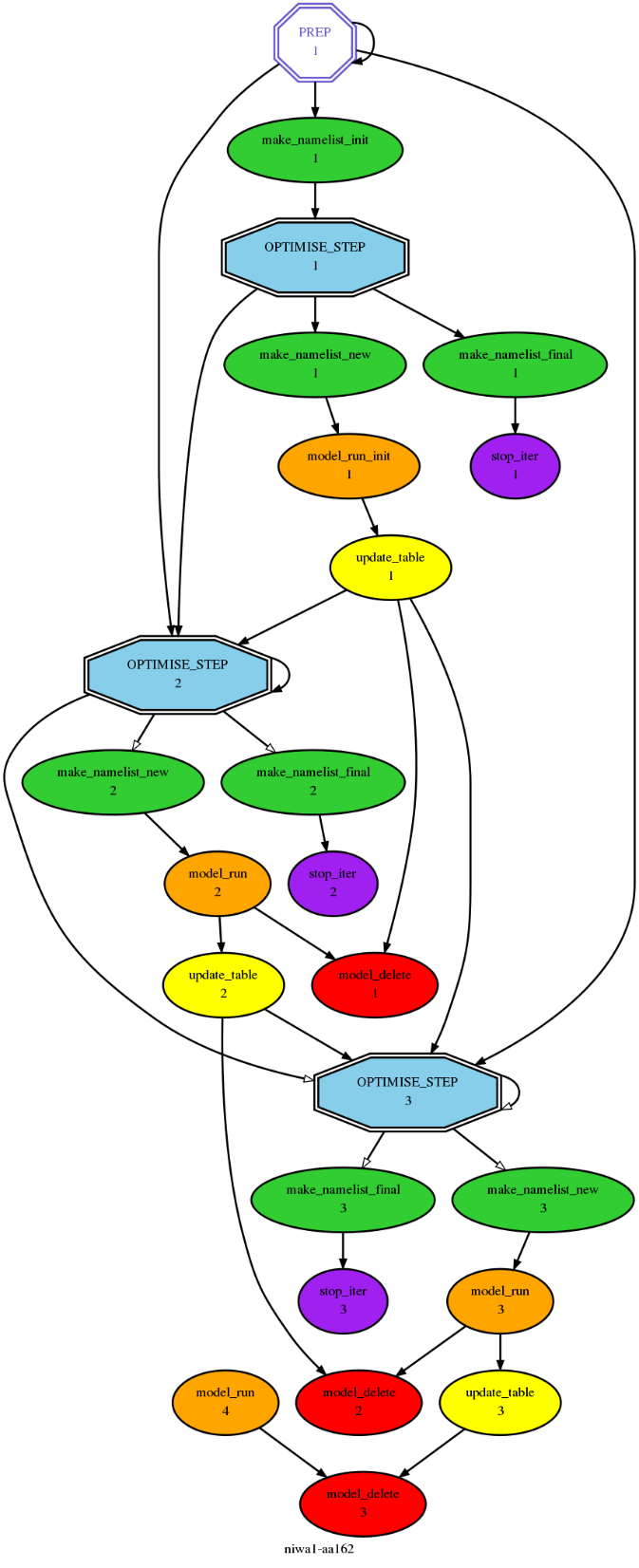 iteration 1
A Cylc optimisation suite
Instead of cycling on time, use integer cycling, on iteration number
Run the optimisation algorithm to pick the next parameter set
iteration 2
Create a model input file with the requested parameter set
Or write some final outputs and stop
Start a new copy of the model suite
Update the lookup table with the result
iteration 3
Evolution of the optimisation (ST4 – 1 year)
ST4 Ardhuin et al (2010) parameterisation
19 adjustable parameters:
8 from wind input term (including swell)
8 from dissipation terms
1 for DIA nonlinear interaction strength
2 sea ice concentration thresholds
Calibration run from Jan-Dec 1997
Stopping criteria: < 0.1% change in f or x 
Error metric reduced from:
0.1436 (initialised with Ardhuin et al (2010) defaults (TEST441), to
0.1431 (after 89 iterations)
Algorithm: BOBYQA (Bounded Optimisation By Quadratic Approximation)A LOCAL trust-region method (Powell 2009)
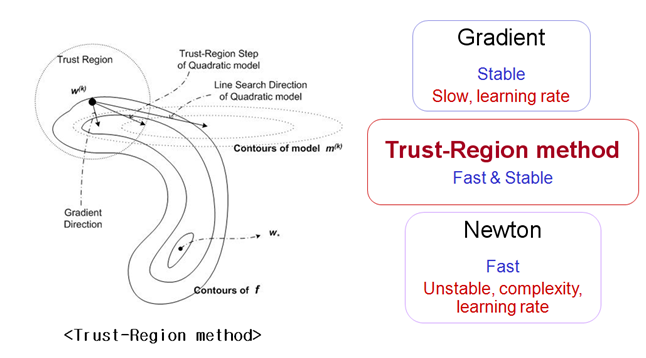 A trust-region method finds a direction and a step size in an efficient and reliable manner with the help of a quadratic model of the objective function.
Parallel model simulations
In the first part of the BOBYQA algorithm, a fixed sequence of parameter values is used, varying one dimension at a time, to form a quadratic model
In that case, the next x value chosen does not depend on the values of f previously determined
Hence we could run several model simulations in parallel
This capability has been implemented in the Cylc optimisation suite.
Error statistics from the full hindcast – normalised RMS error in Hs
Error statistics from the full hindcast – bias in Hs
Application of Cyclops to NCEP’s Global Wave Model
Why worry?
Physics parameterizations are very sensitive to forcing fields, 
We’ve taken physics parameterization by its face value: 
Trusting tuning made by collaborators overseas, or 
Little changes to those, usually focusing on single parameter (typically growth rate, eg BETAMAX),
Absence of objective tuning framework: global wave models not accounted for upgrades to NCEP atmospheric NWPs,
Always lingering question: is current config really the best?
At least one red flag: not up to date with changes to GFS,
New motivation: FV3 and coupled paradigm will change things so much  wave model require extensive tuning to ensure robust results.
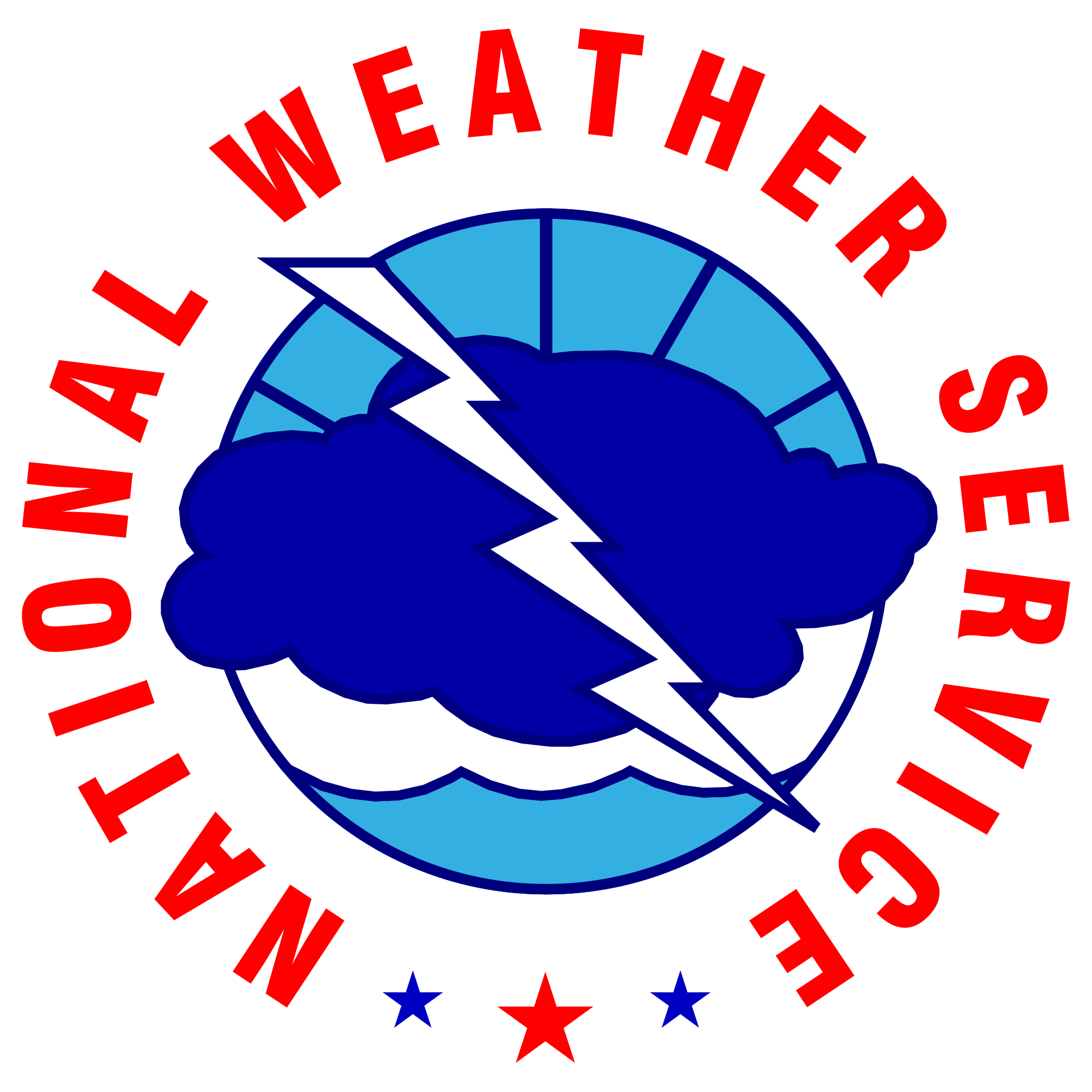 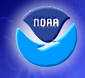 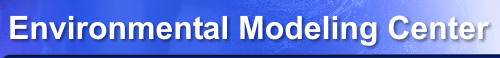 Application to NCEP’s Global Wave Model
Wavewatch v6.03 (quasi-current dev version),
Ardhuin et al (2010) source terms (operational),
Global domain at 1° × 1° spatial resolution.
Input wind and sea ice concentration fields from
NCEP CFSR reanalysis,
NCEP GFS DA cycle (GDAS).
Error metric: normalised RMSE of Hs vs collocated IFREMER altimeter data (61S:61N).
Several adaptations of Cyclops required to run on NCEP R&D machines, with NCEP forcing fields.
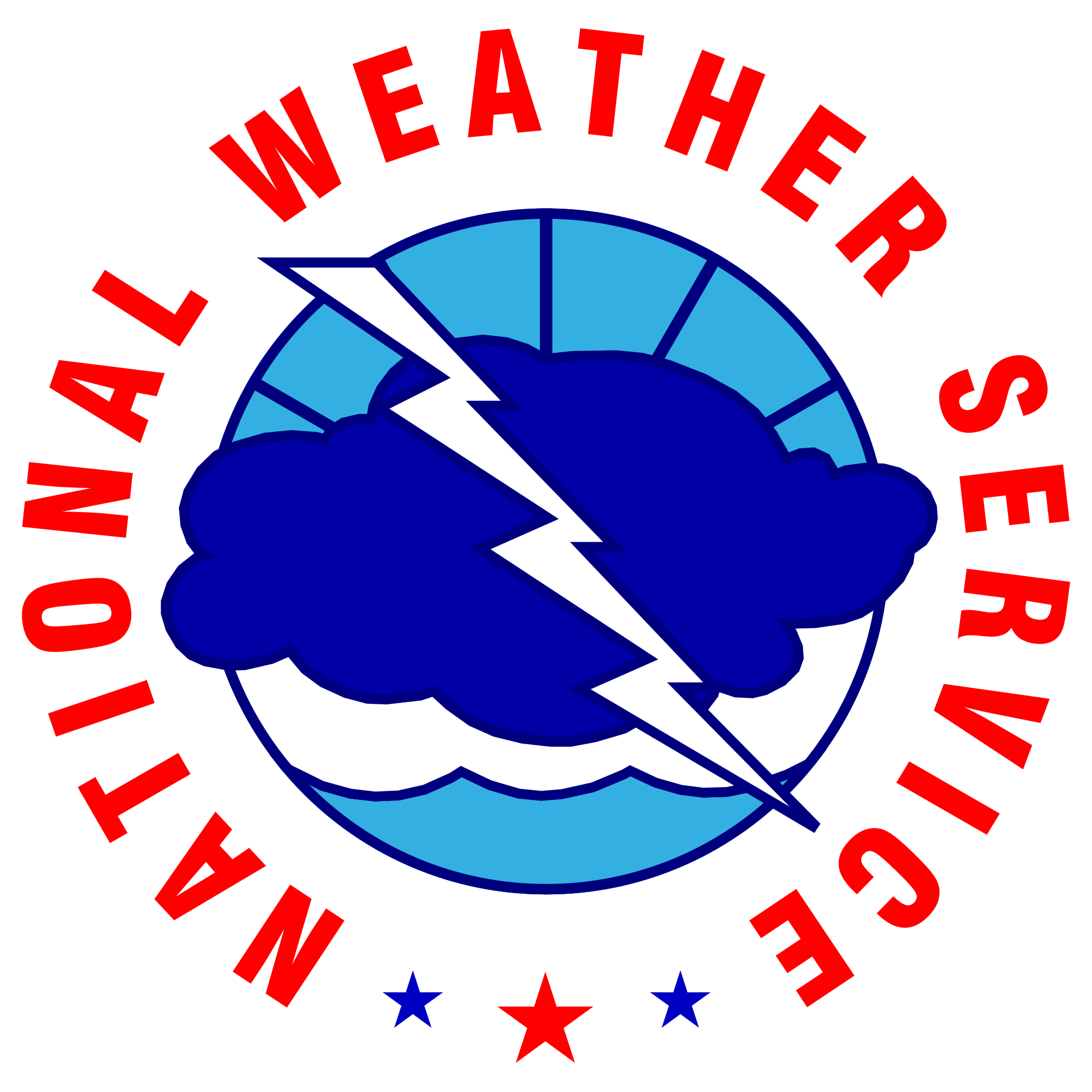 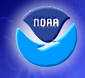 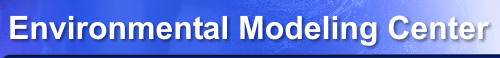 NCEP’s Global Wave Model: Optimized Physics Parms
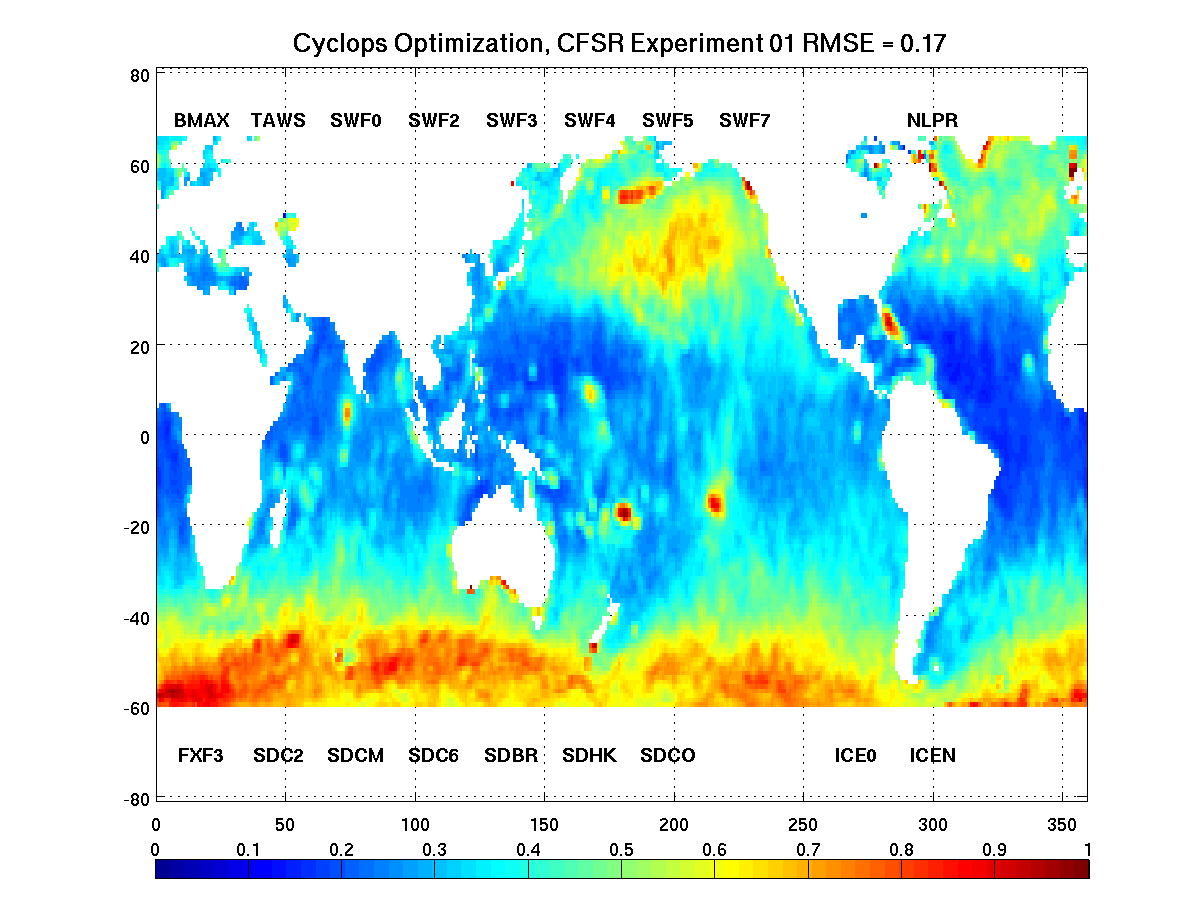 Snl
Sin
Sds
Ice
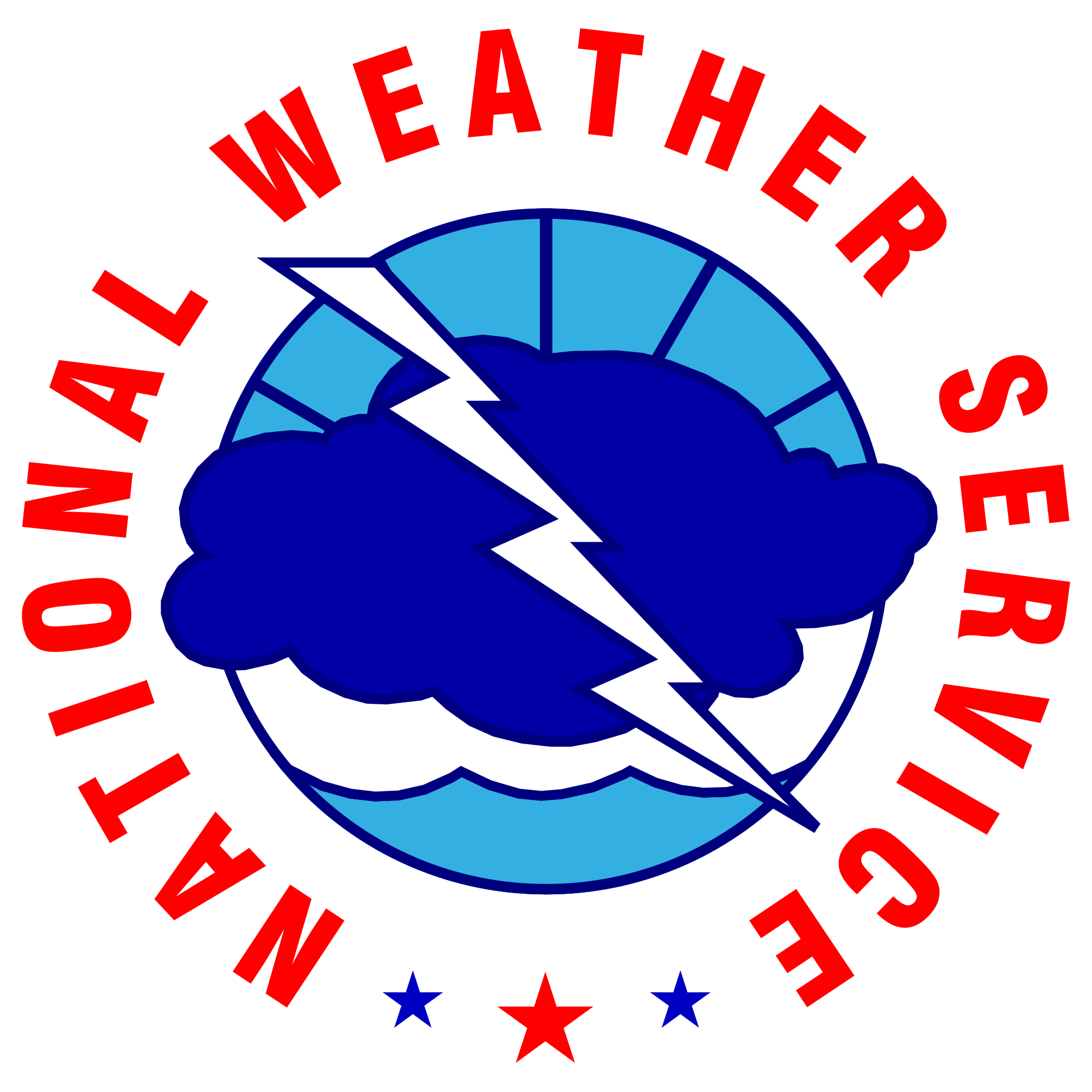 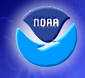 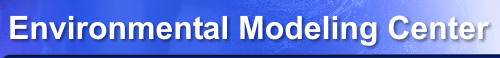 NCEP, CFSR: Optimization’s Mind (full cycle)
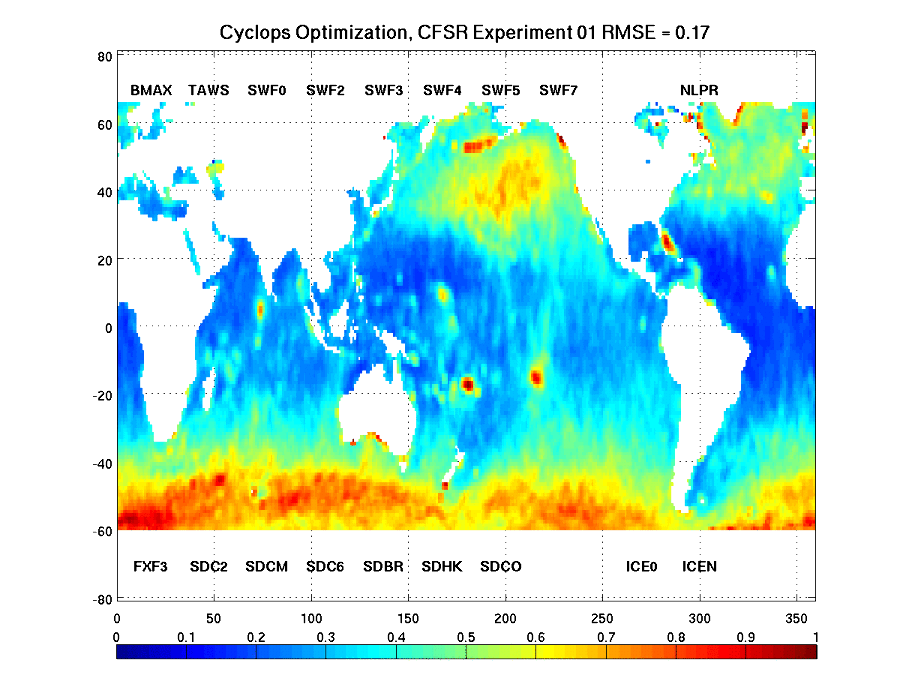 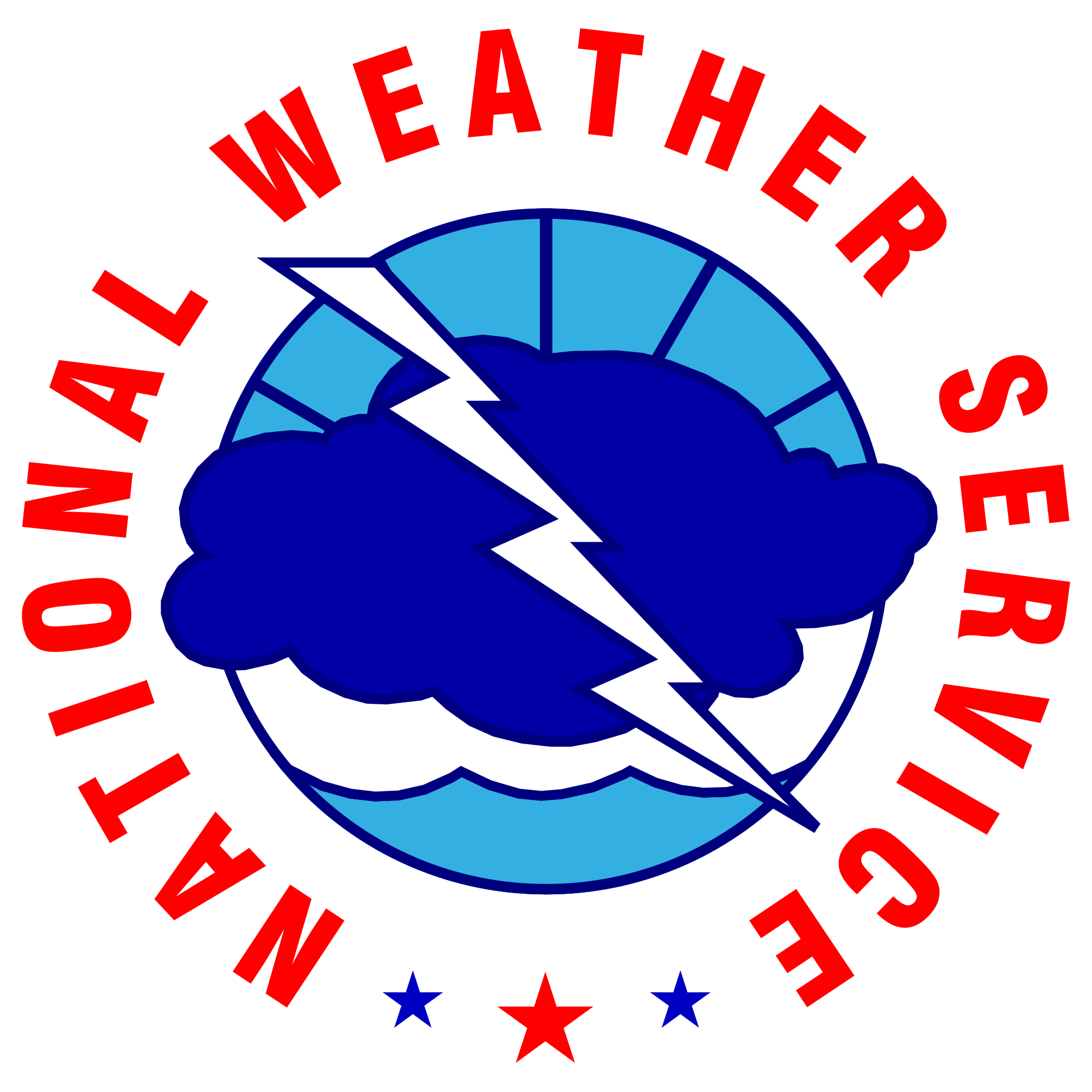 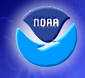 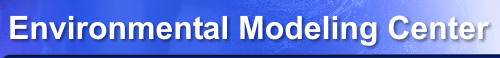 NCEP’s Global Wave Model, CFSR: Hs RMSE
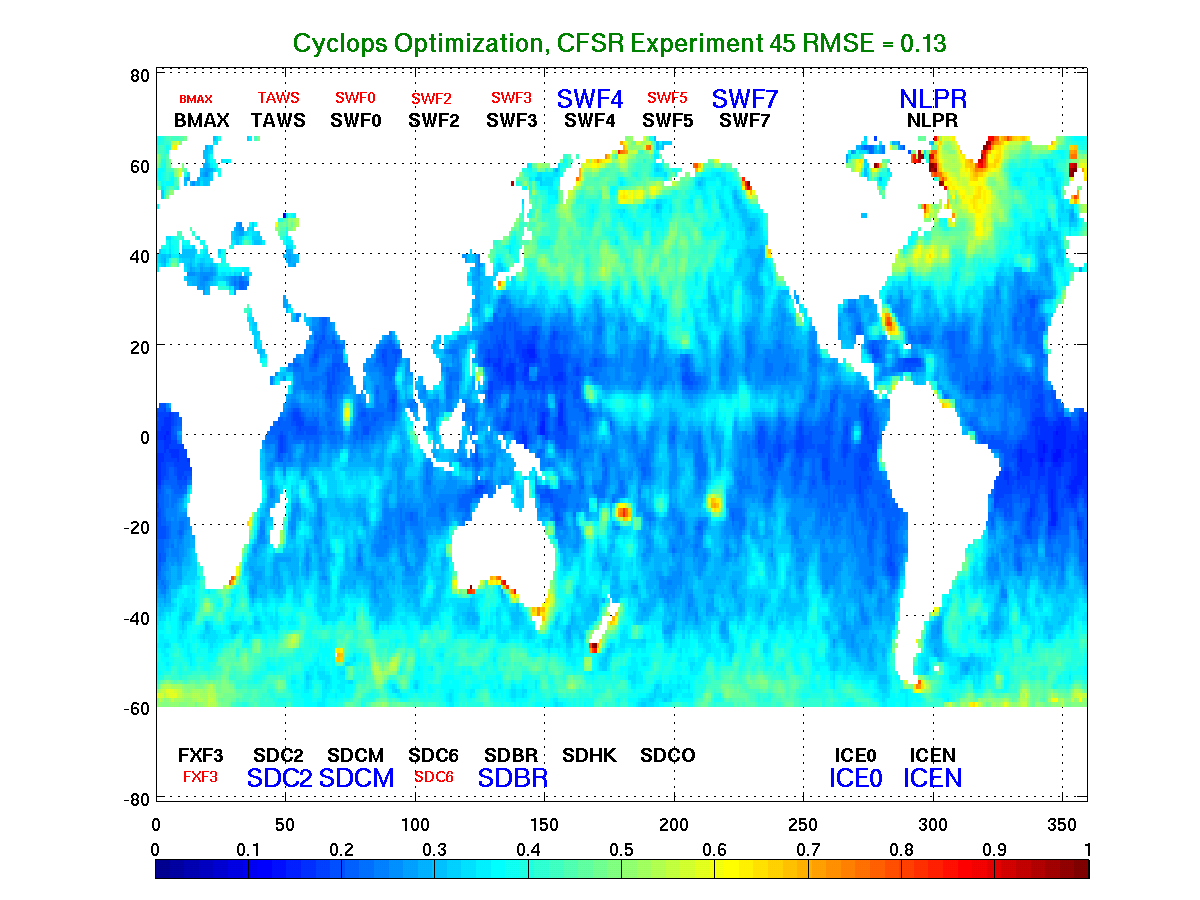 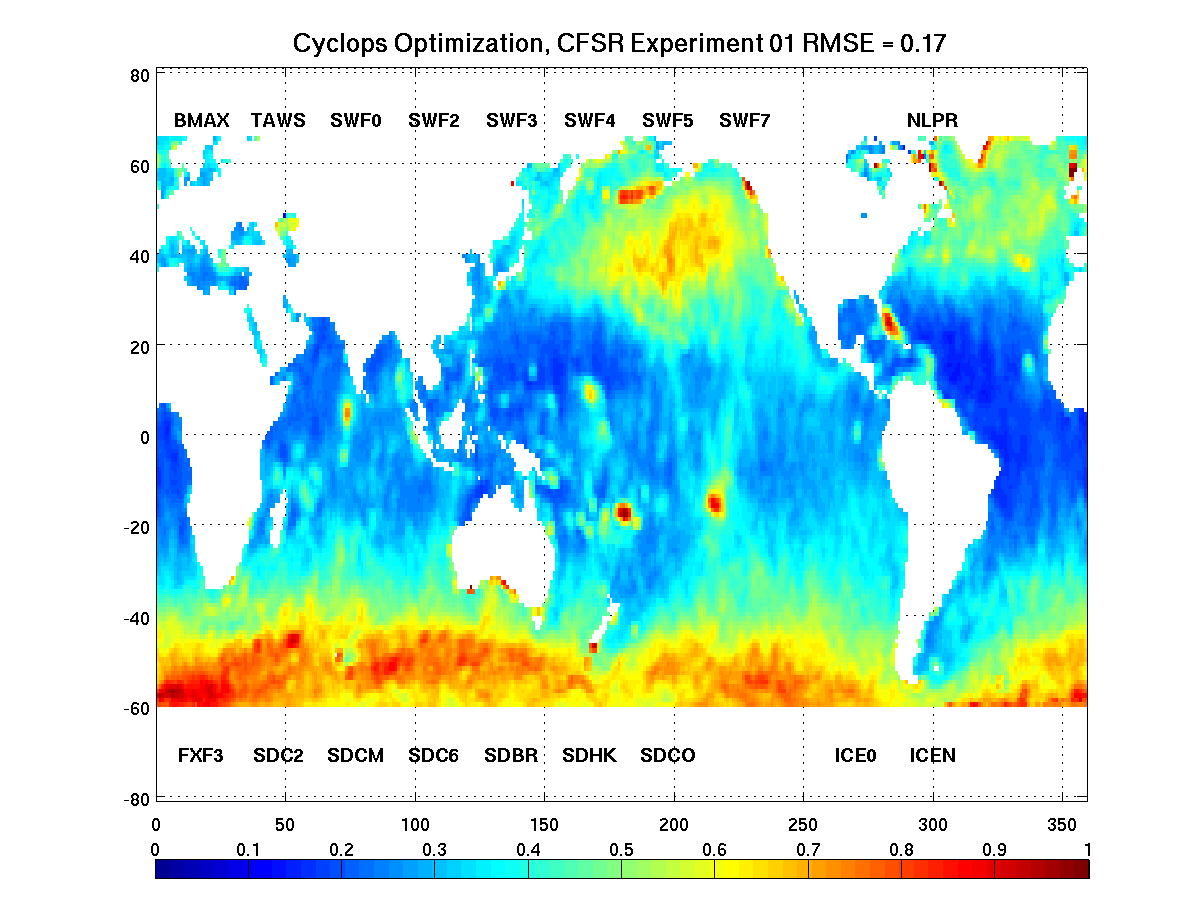 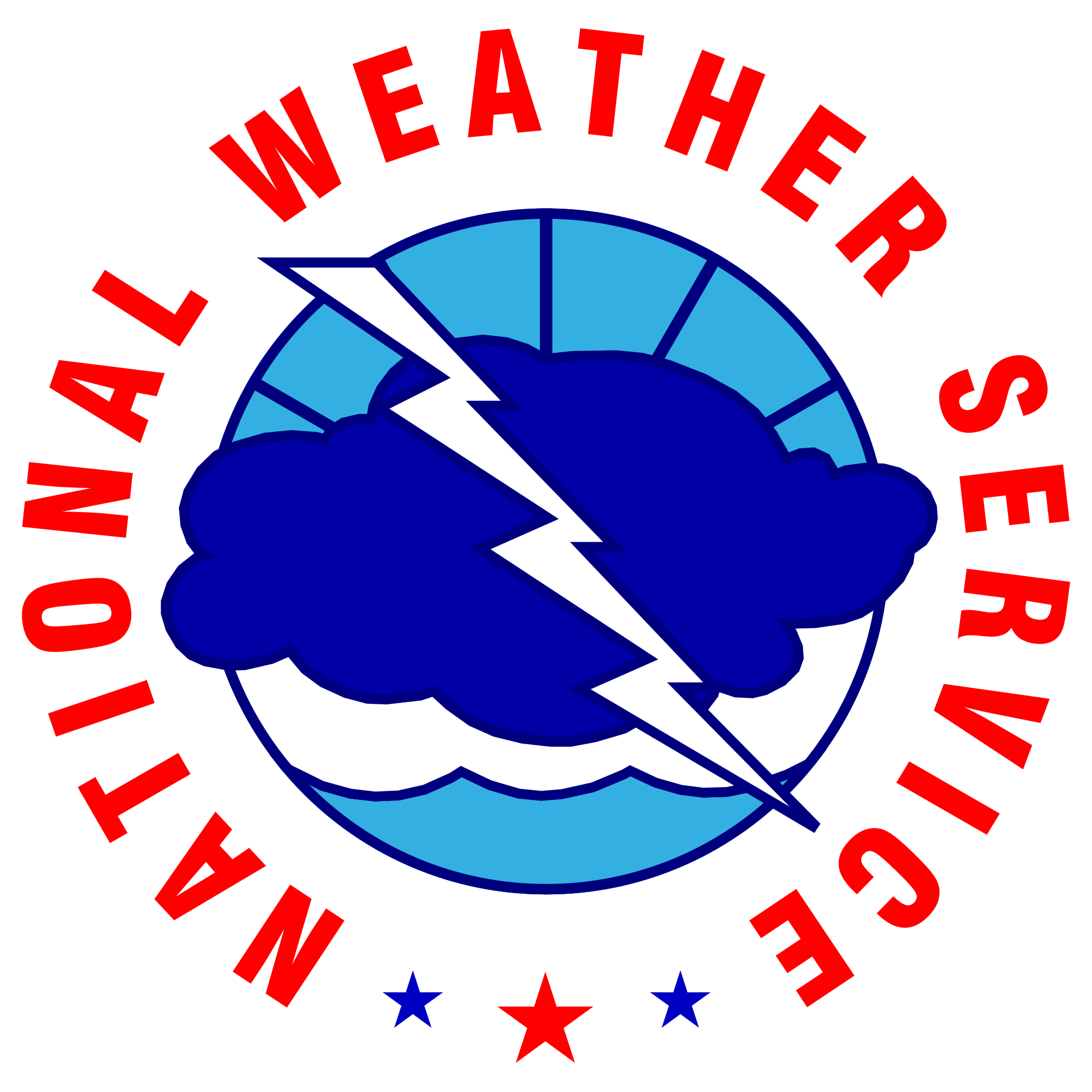 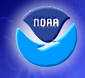 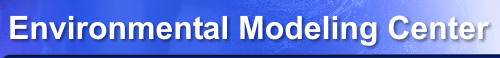 NCEP’s Global Wave Model, CFSR: Hs Bias
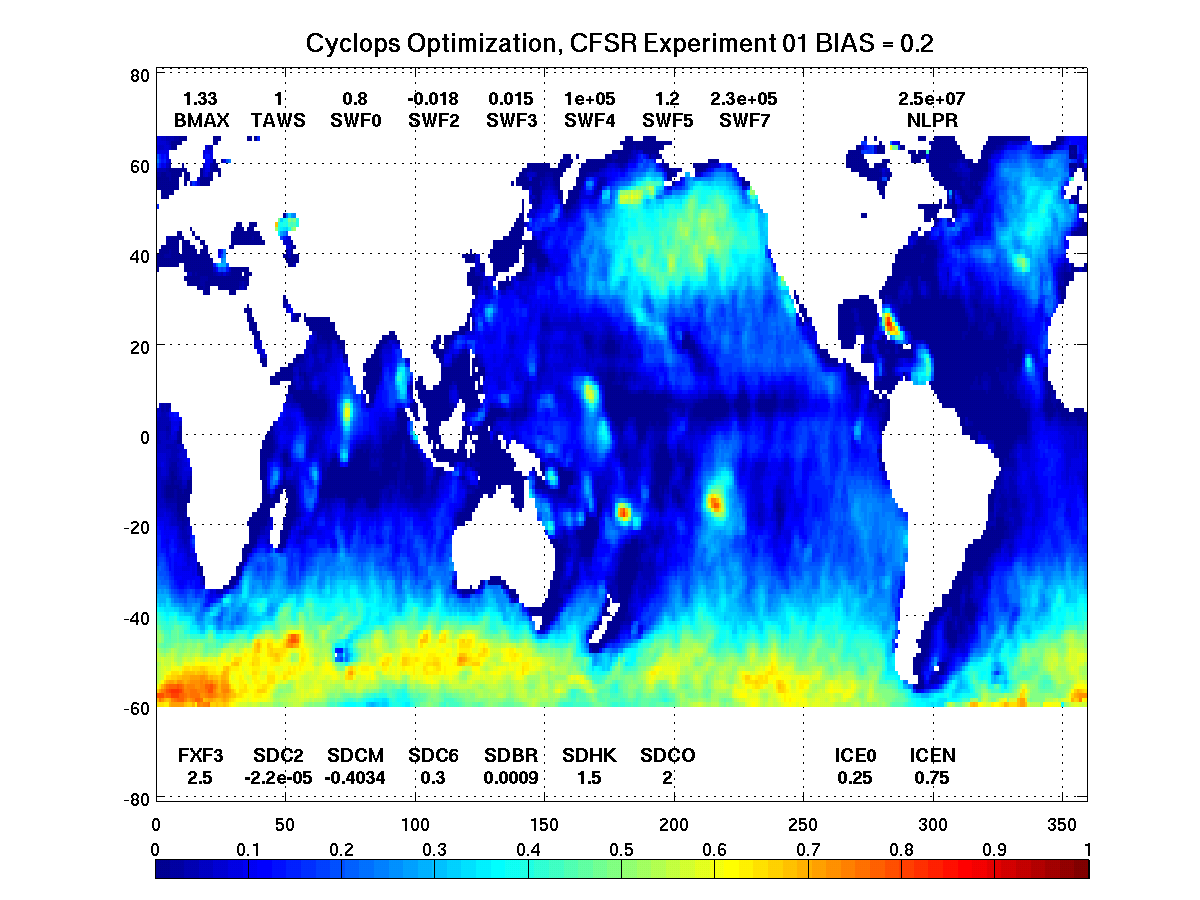 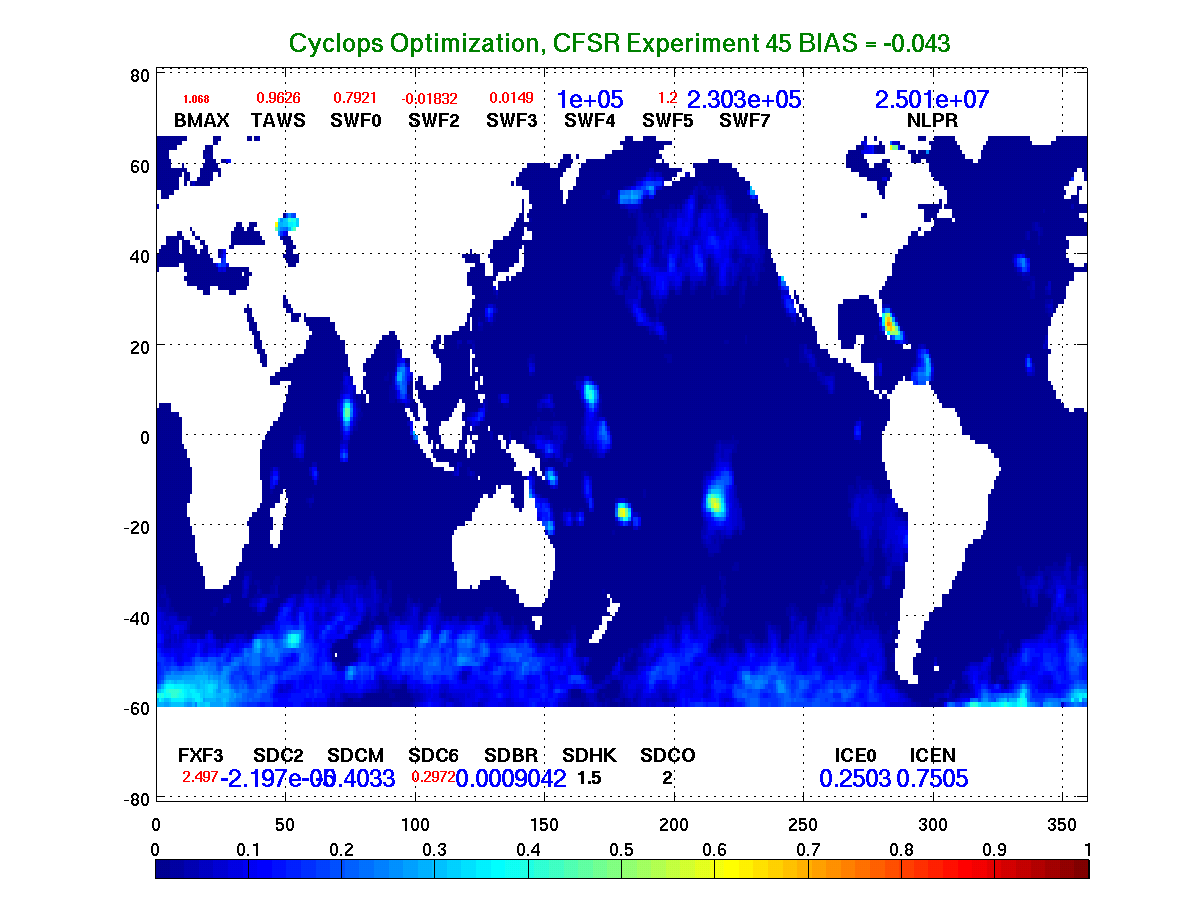 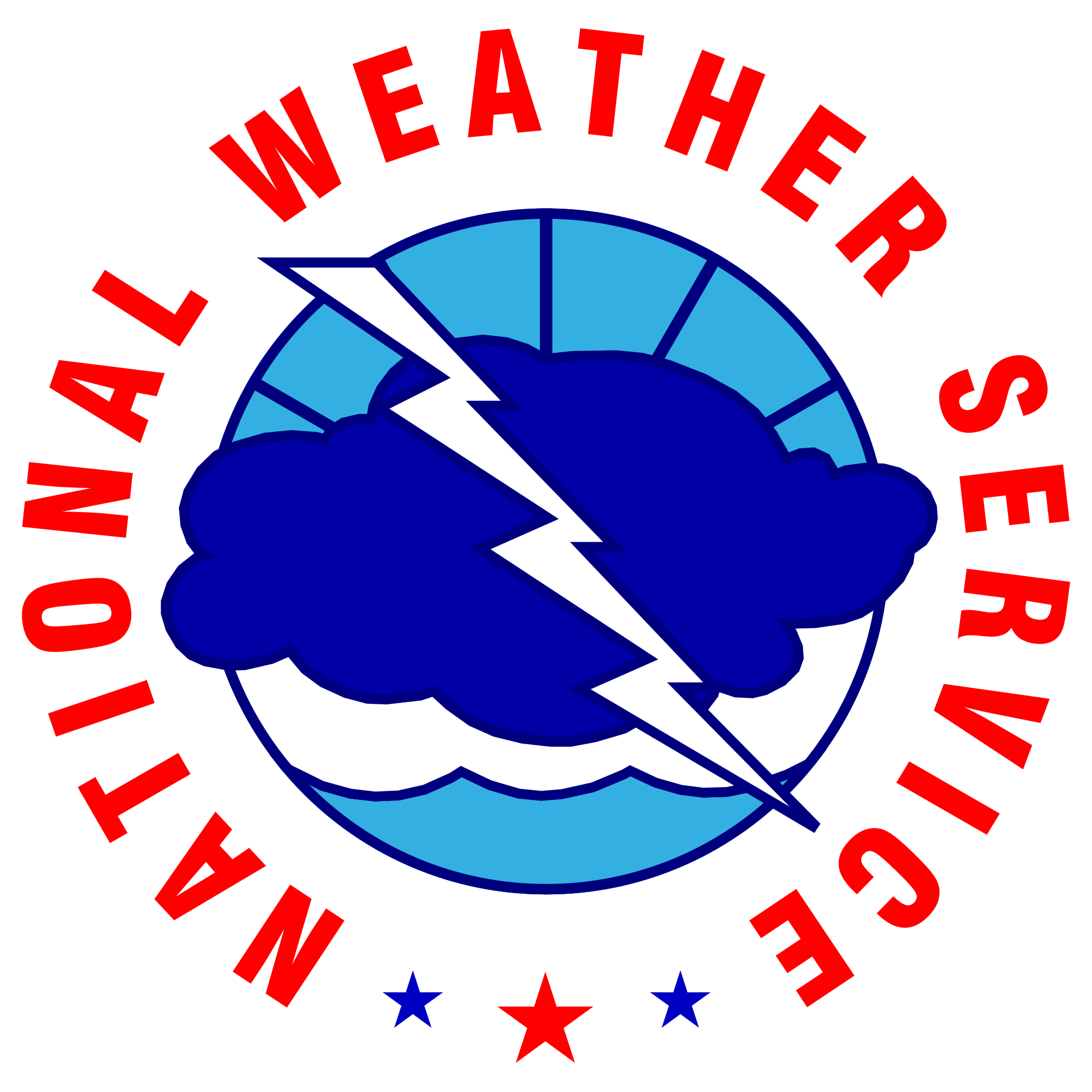 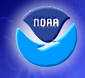 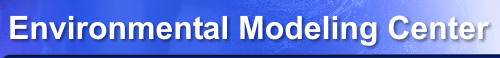 NCEP’s Global Wave Model, GFS: Hs RMSE
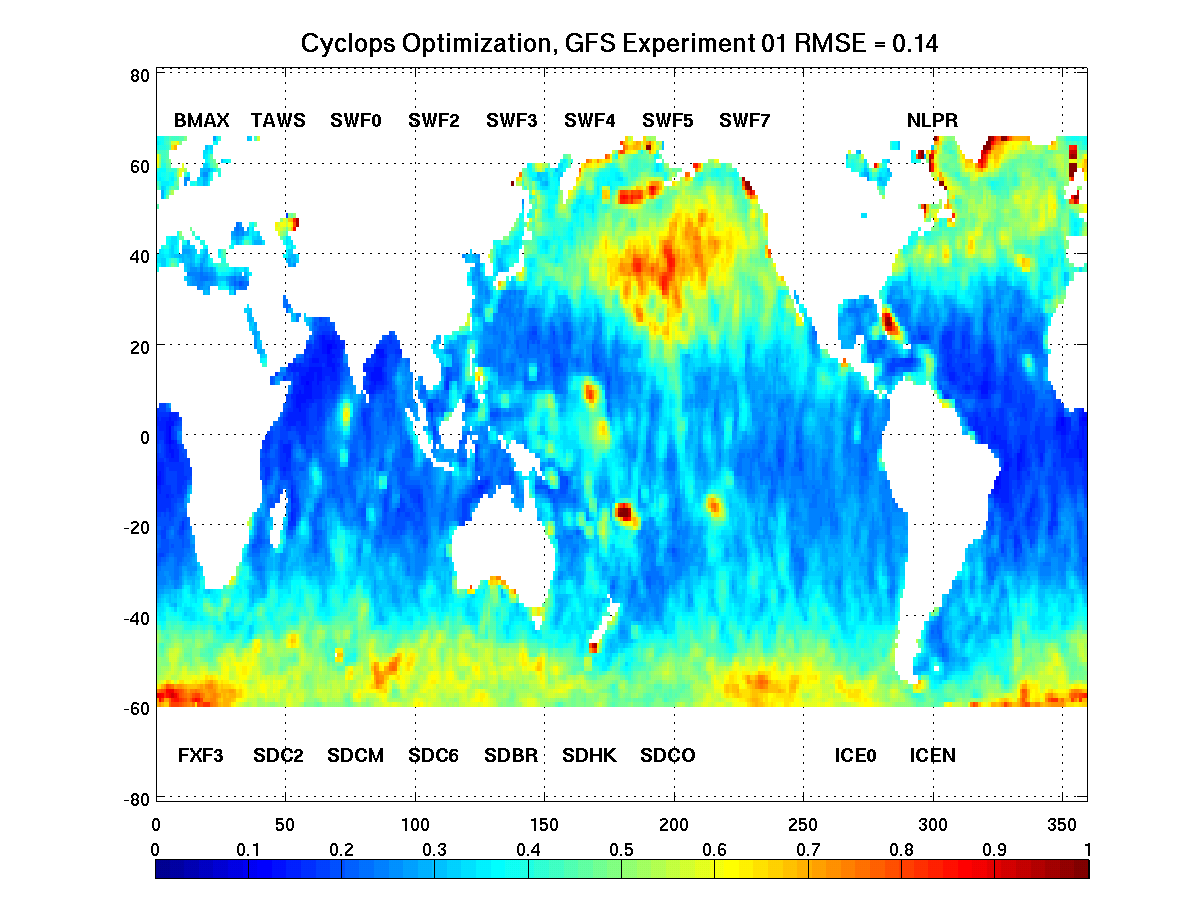 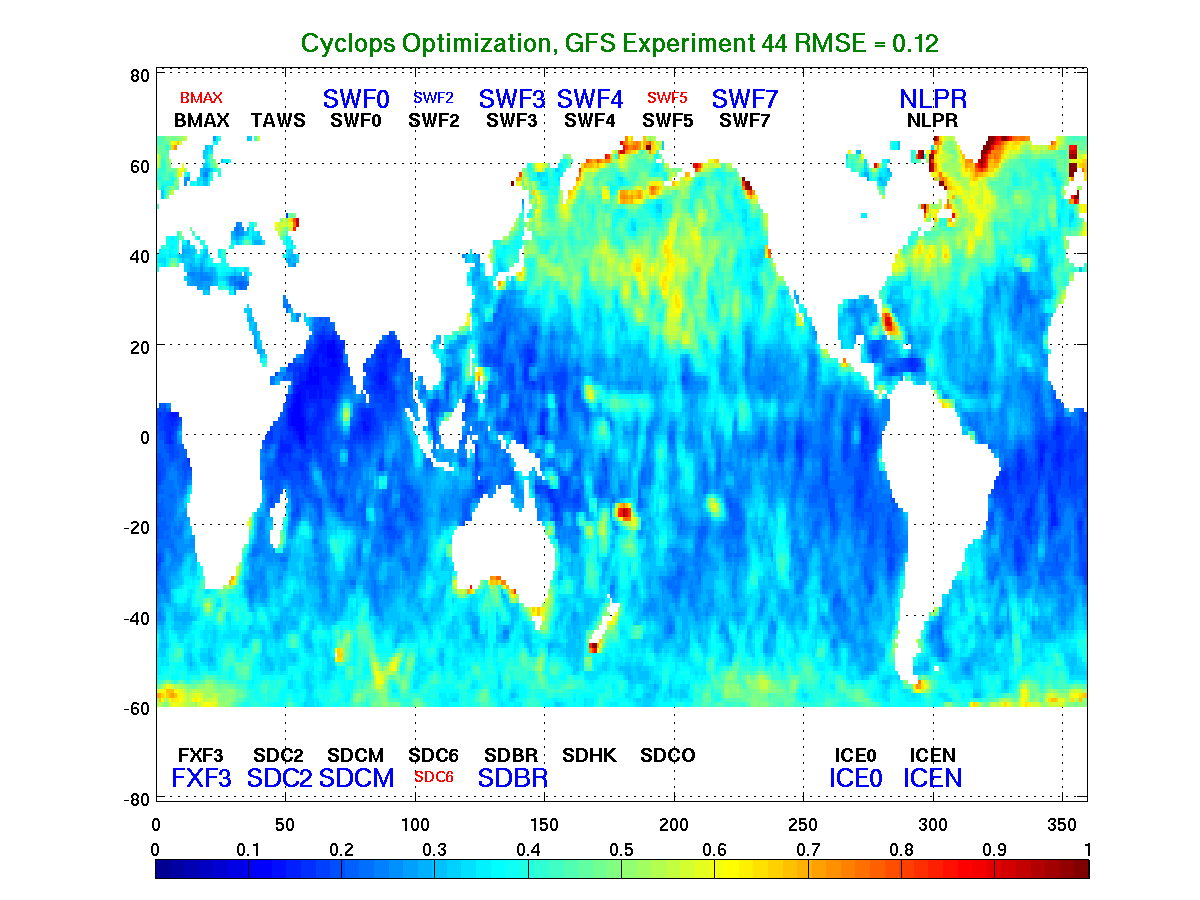 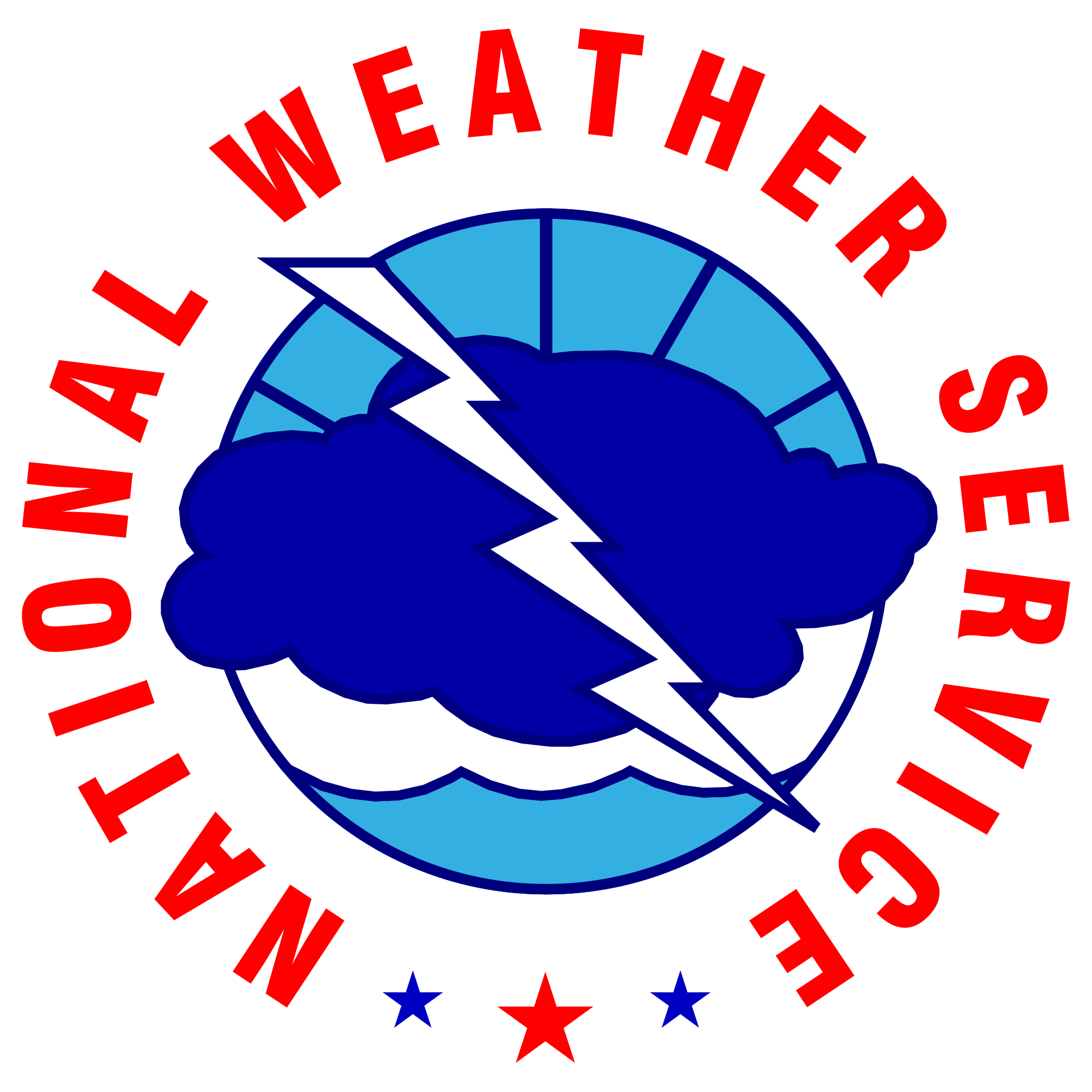 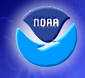 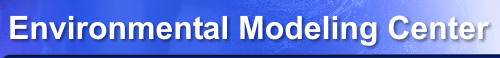 NCEP’s Global Wave Model, GFS: Hs Bias
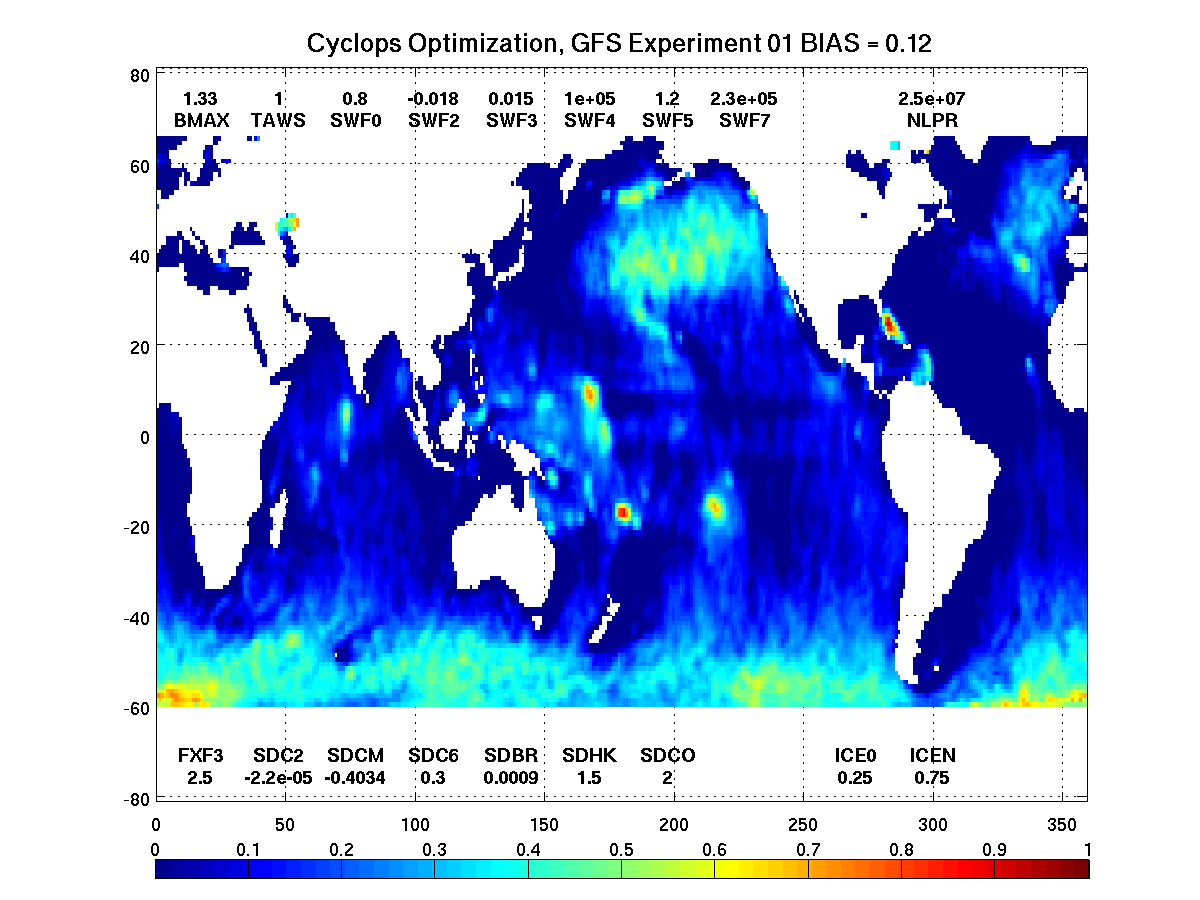 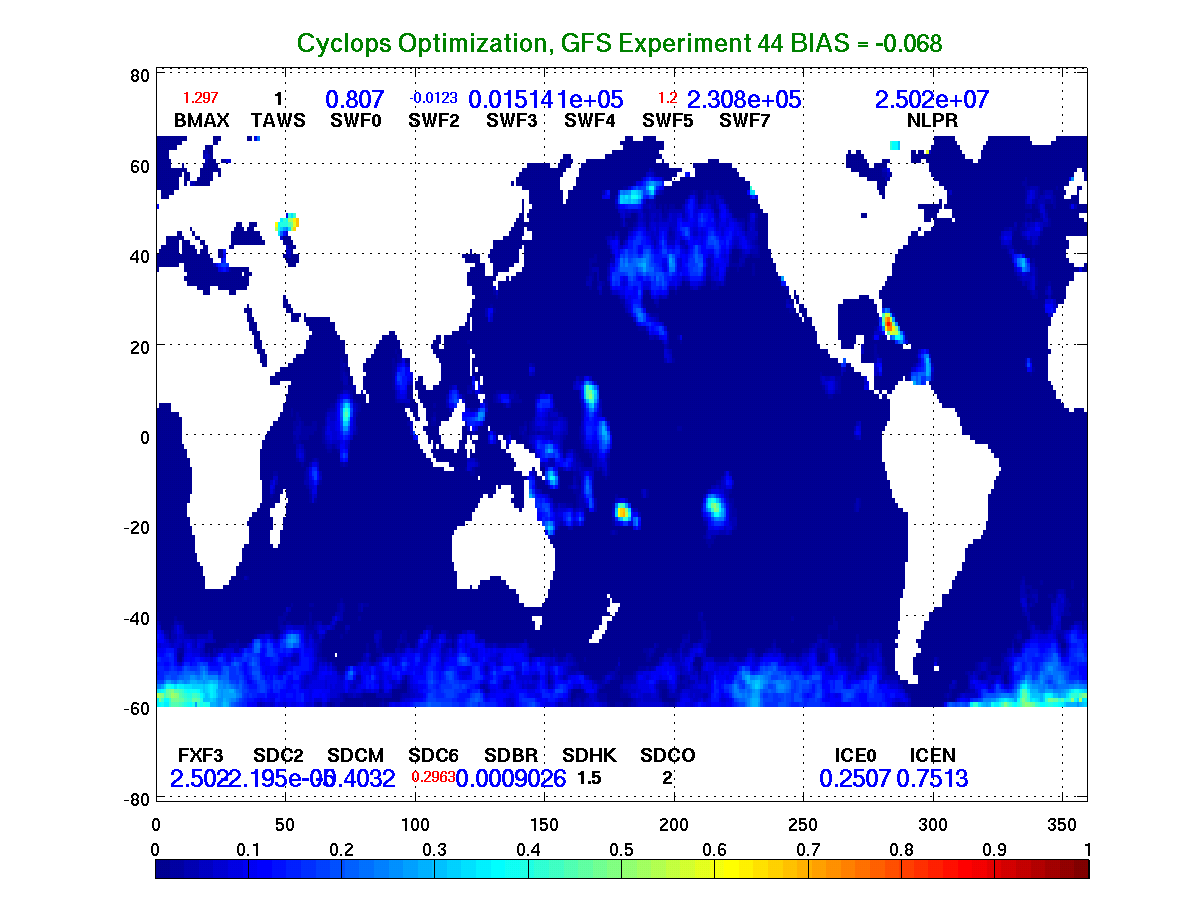 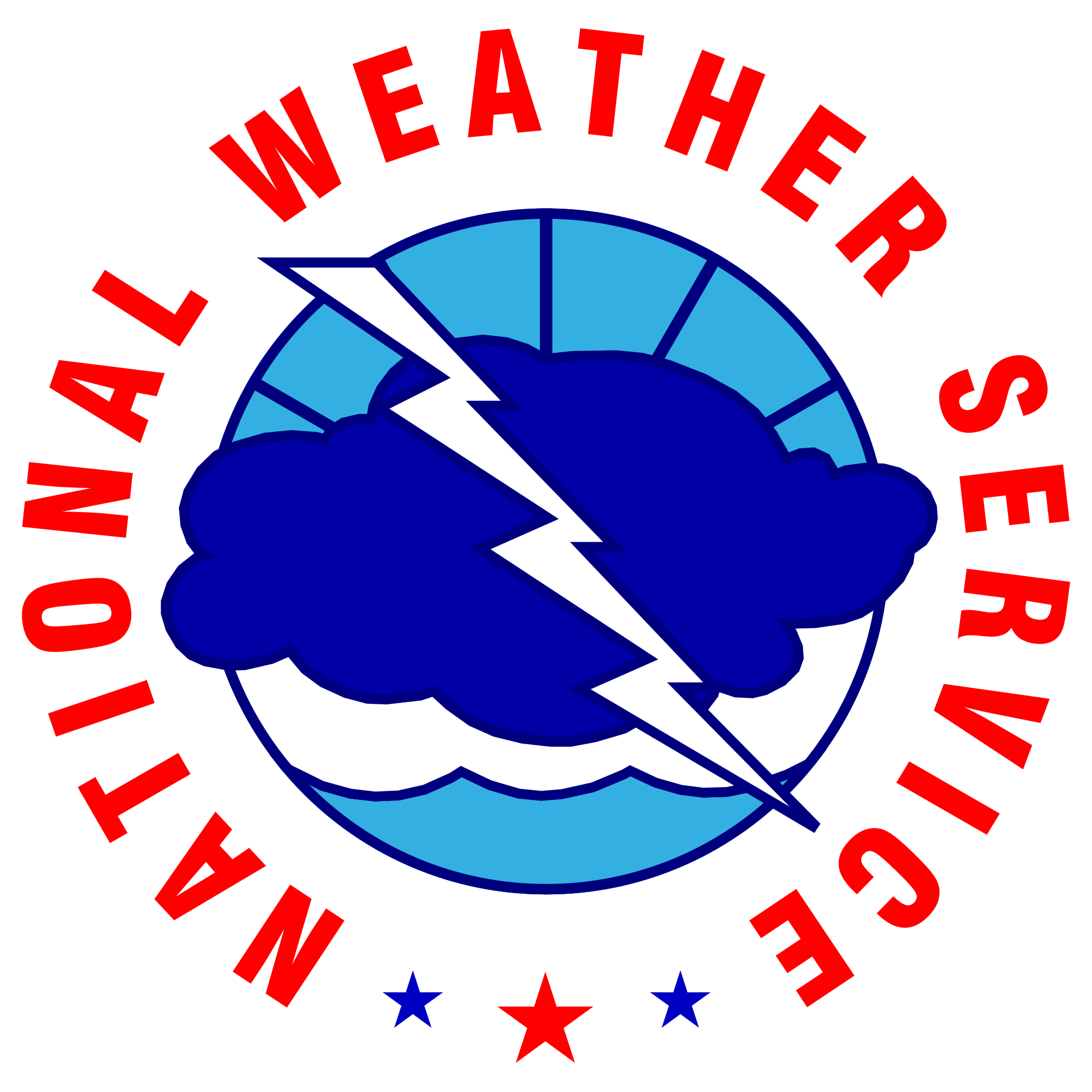 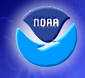 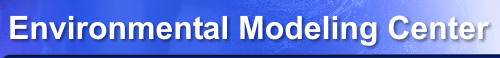 NCEP Summary
NCEP wave model physics parameterizations tuning drastically improve wave-height error metrics,
Previous configurations have not been the best for wave models using NCEP’s operational forcing fields (winds), 
A systematic calibration phase added to wave model upgrade workflow would be advisable, reflecting both changes in atmospheric and wave model systems,
Objective tuning approach based on Cyclops provides attractive framework that can bring immediate benefits to NCEP wave guidance products quality, 
Objective tuning would certainly benefit quality of products in forthcoming NEMS coupled system.
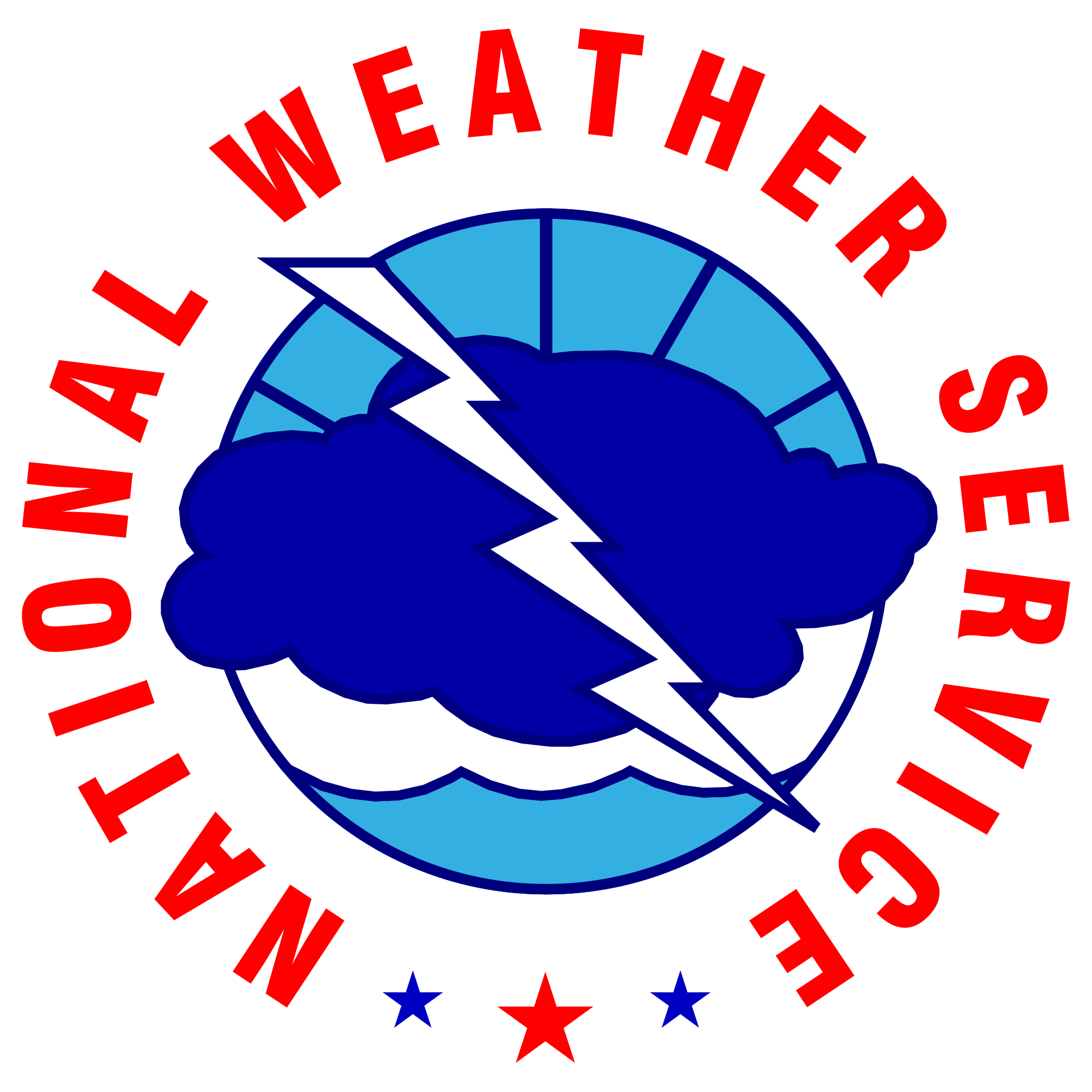 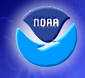 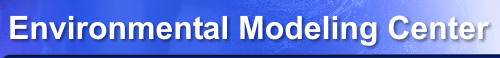 Summary
NWPs can be tuned by solving a nonlinear optimisation problem,
There are many algorithms for this: some are good for “local” optimisation, some are good for a “global” solution.
Require user to supply subroutine to evaluate objective function.
We have developed an optimisation tool based on the Cylc workflow engine, that uses a simple, generic objective function subroutine
Hence it can be readily applied to optimise any model system that has been implemented as a Cylc suite, that accepts parameter values on startup, and returns an error metric on completion
This has been applied to optimise wave model hindcasts against altimeter measurements.
Published through zenodo (Cyclops-v1.0: https://doi.org/10.5281/zenodo.837907).
Questions?
Parameters for 12 month ST4 optimisation (SIN4, SNL1, MISC)
Parameters for 12 month ST4 optimisation (SDS4)
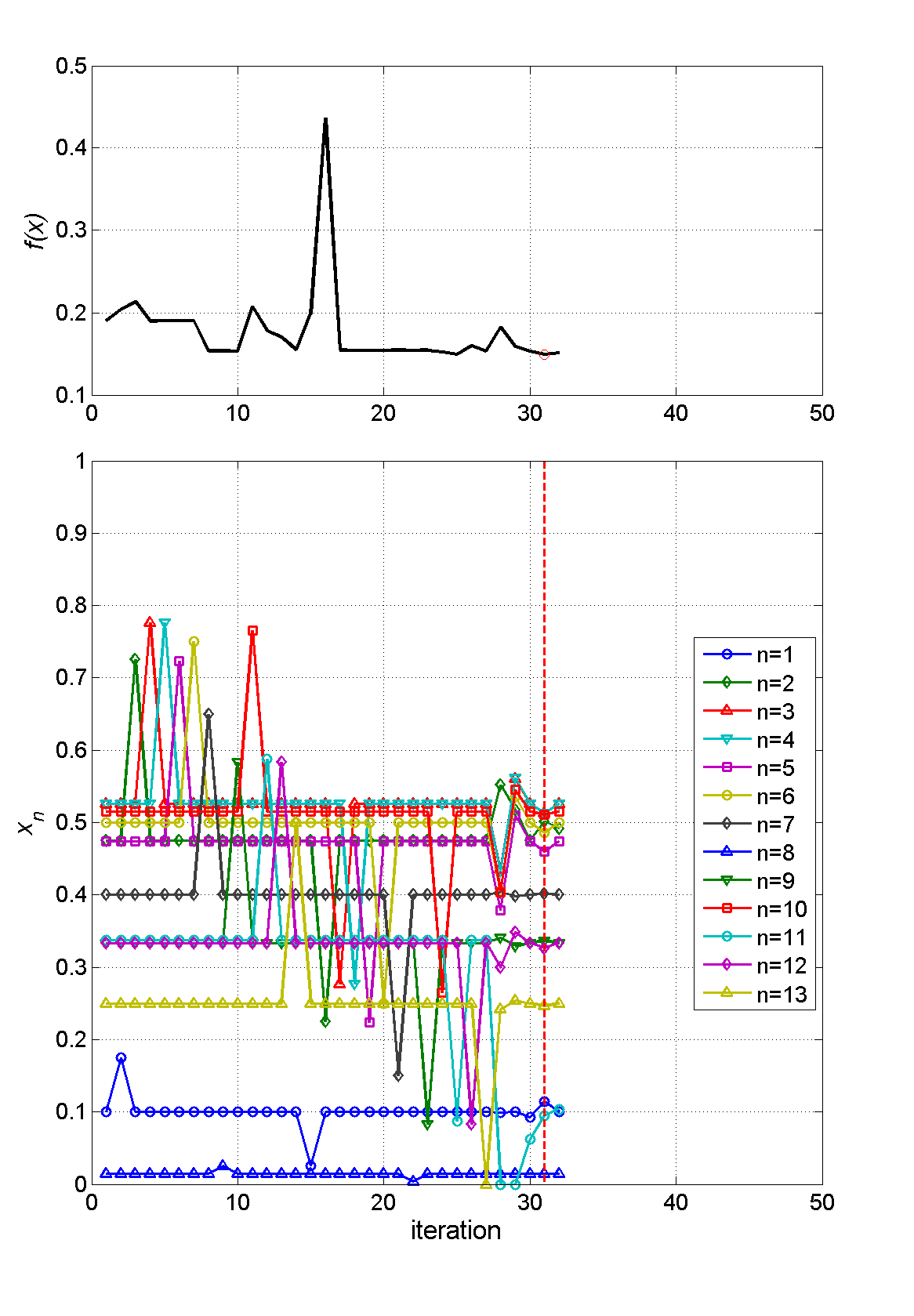 Evolution of the optimisation (ST2, 3 months)
ST2 Tolman & Chalikov (1996) parameterisation
13 adjustable parameters:
6 from the wind input term 
6 from the dissipation terms
1 for DIA nonlinear interaction strength
Calibration run from Feb-Apr 1997
Stopping criteria: < 2% change in f or x 
Error metric reduced from:
0.1901 (initialised with Tolman & Chalikov defaults), to
0.1495 (after 33 iterations)
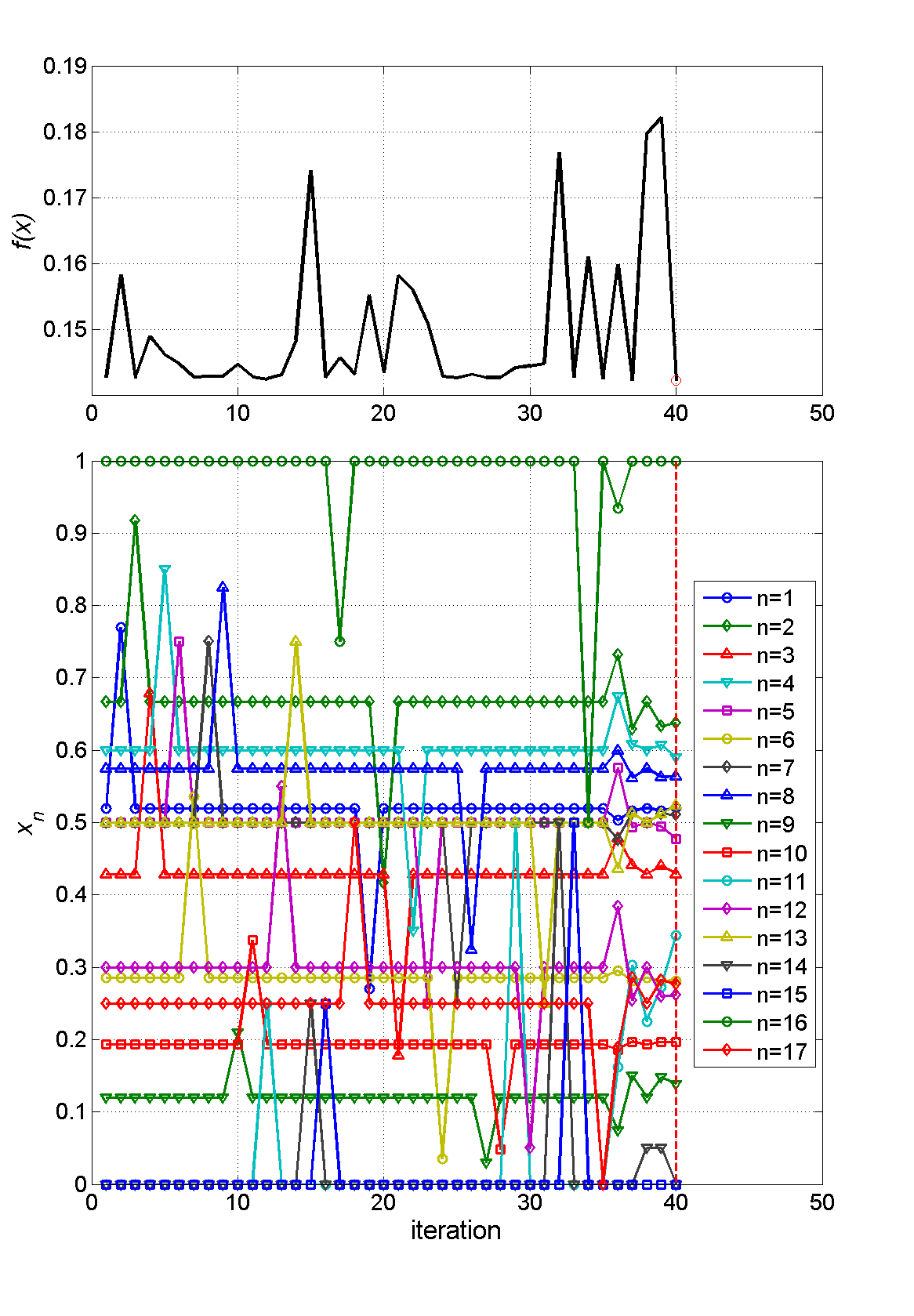 Evolution of the optimisation (ST4, 3 months)
ST4 Ardhuin et al (2010) parameterisation
17 adjustable parameters:
8 from the wind input term (including swell)
8 from dissipation terms
1 for DIA nonlinear interaction strength
Calibration run from Feb-Apr 1997
Stopping criteria: < 2% change in f or x 
Error metric reduced from:
0.1427 (initialised with Ardhuin et al (2010) defaults  (TEST441), to
0.1422 (after 40 iterations)